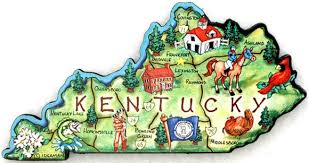 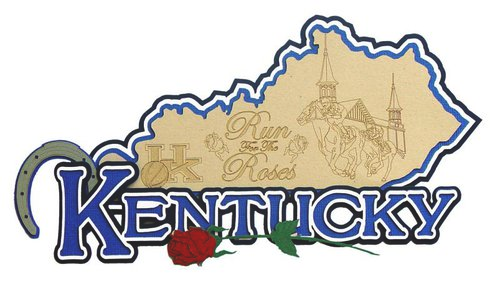 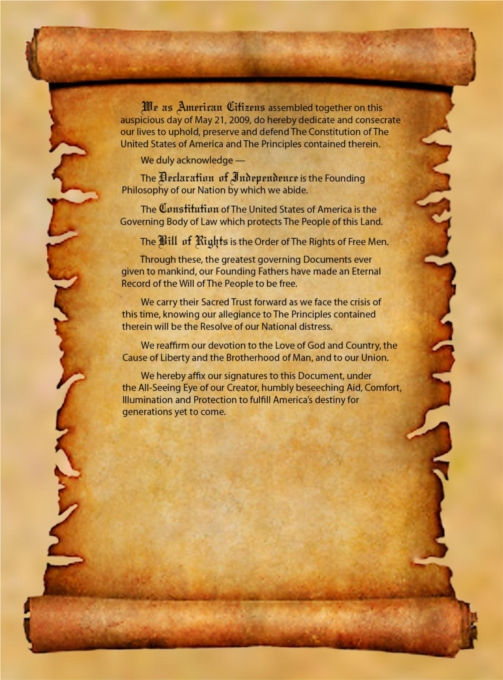 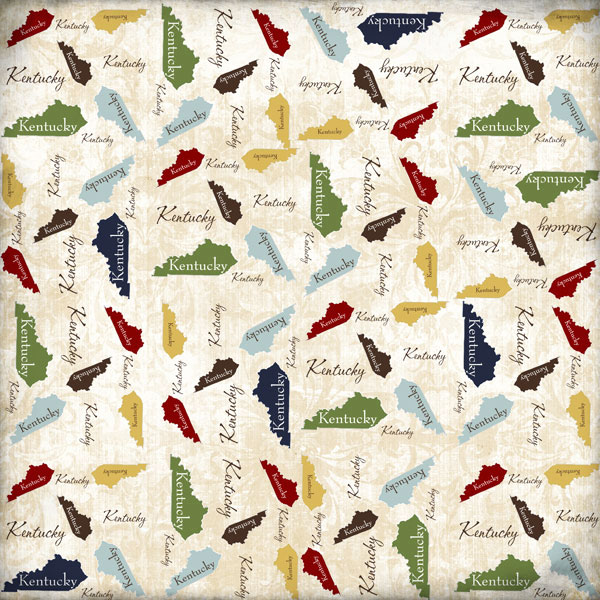 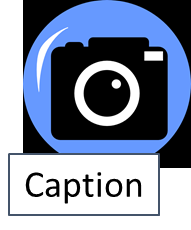 Region
Geography:

Location in relation to Kentucky
Physical Features:
Climate:
Natural Resources:
2 Cities:
Landmarks:
Fun Facts:
How did it get its’ name?
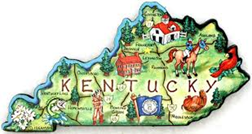 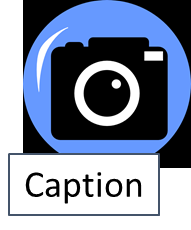 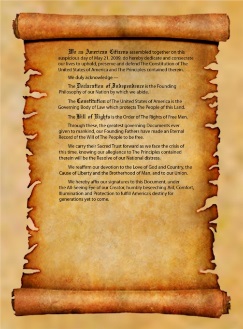 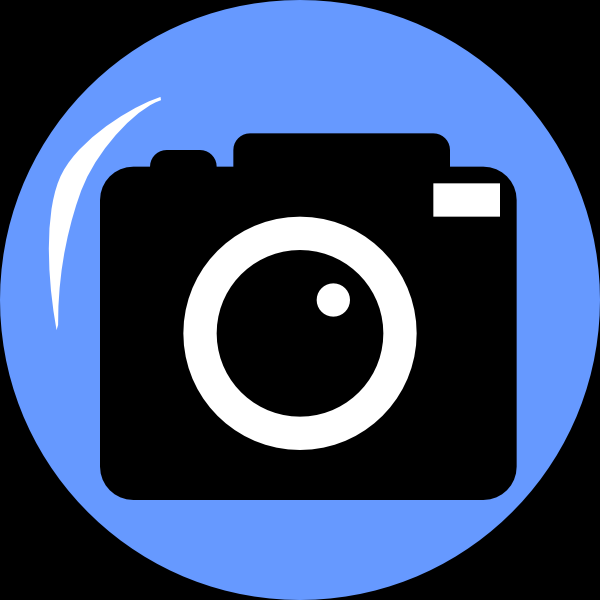 History:

Famous Event
Famous Event
People

Ethnic Groups
Contributions
First Inhabitants
Famous Person

How did they contribute to Kentucky?
Caption
Economy

Cash Crop
Goods & Service
Industries
Famous Person
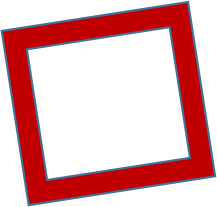 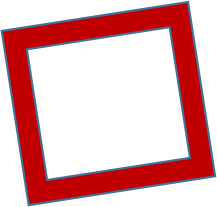 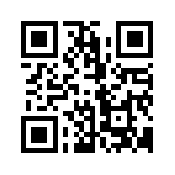